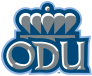 Traceless Totally Symmetric Tensor Based Fast Multipole Method for Space Charge Field Calculation
He Zhang1, He Huang2, Rui Li1, Jie Chen1, Li-Shi Luo2
Jefferson Lab
Old Dominion University

FEIS-2, 05/15/2015
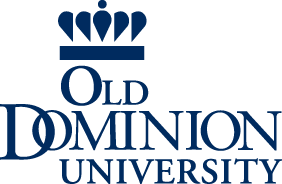 Outline
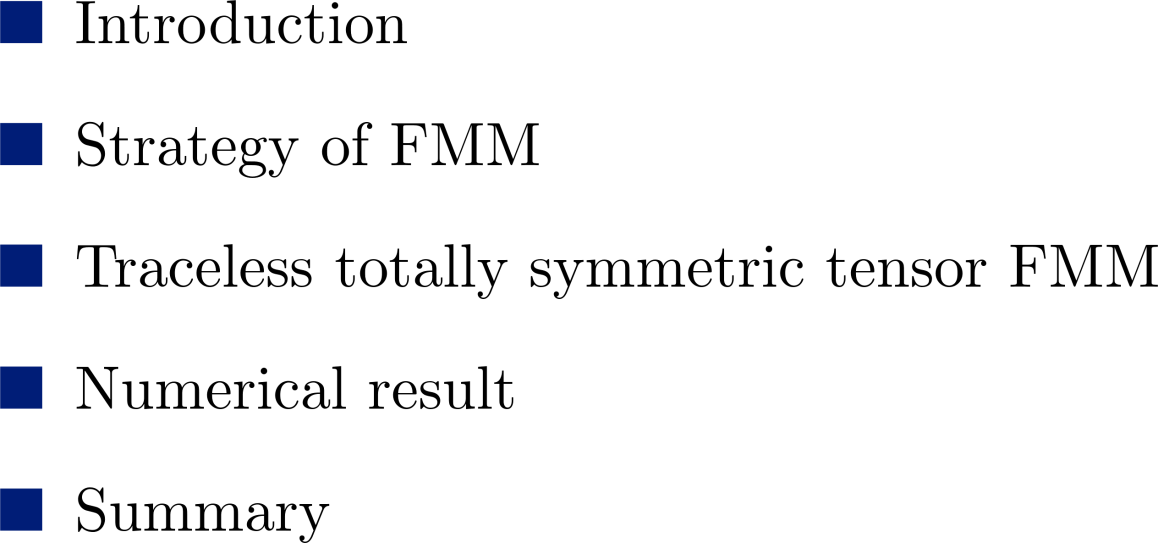 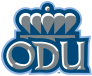 Introduction of FMM
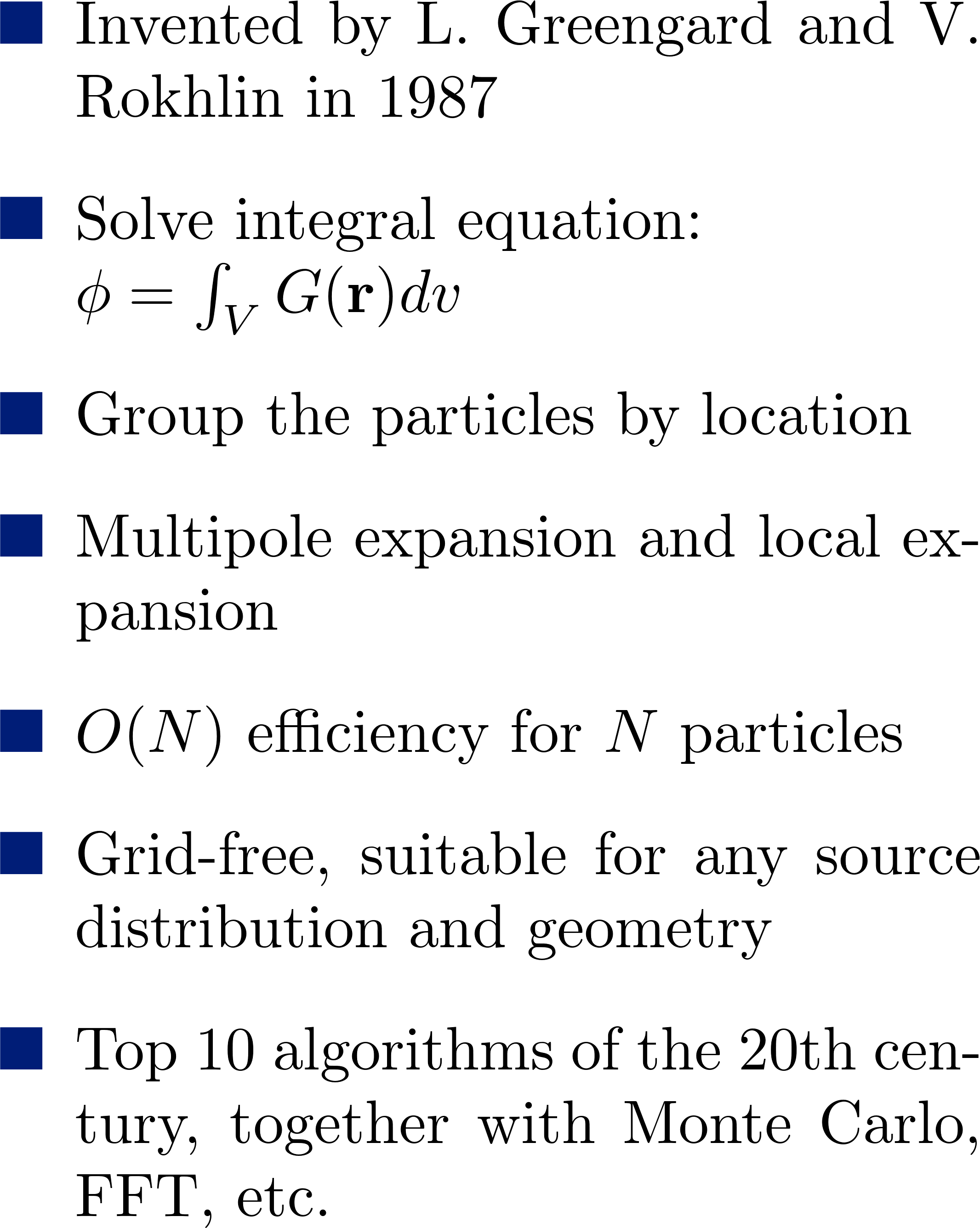 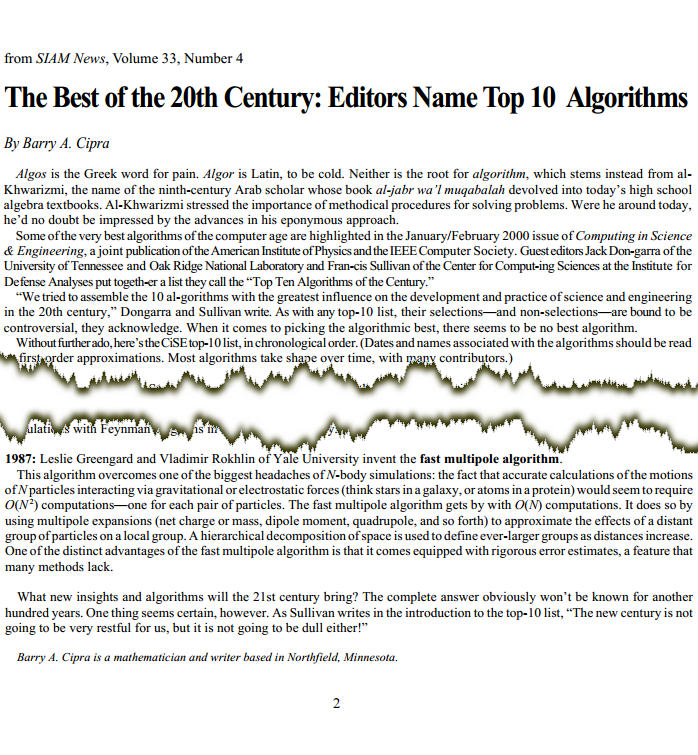 He Zhang
---3---
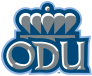 FMM for Coulomb Interaction
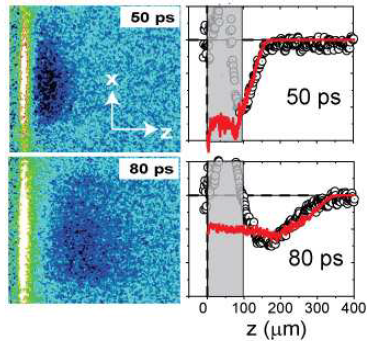 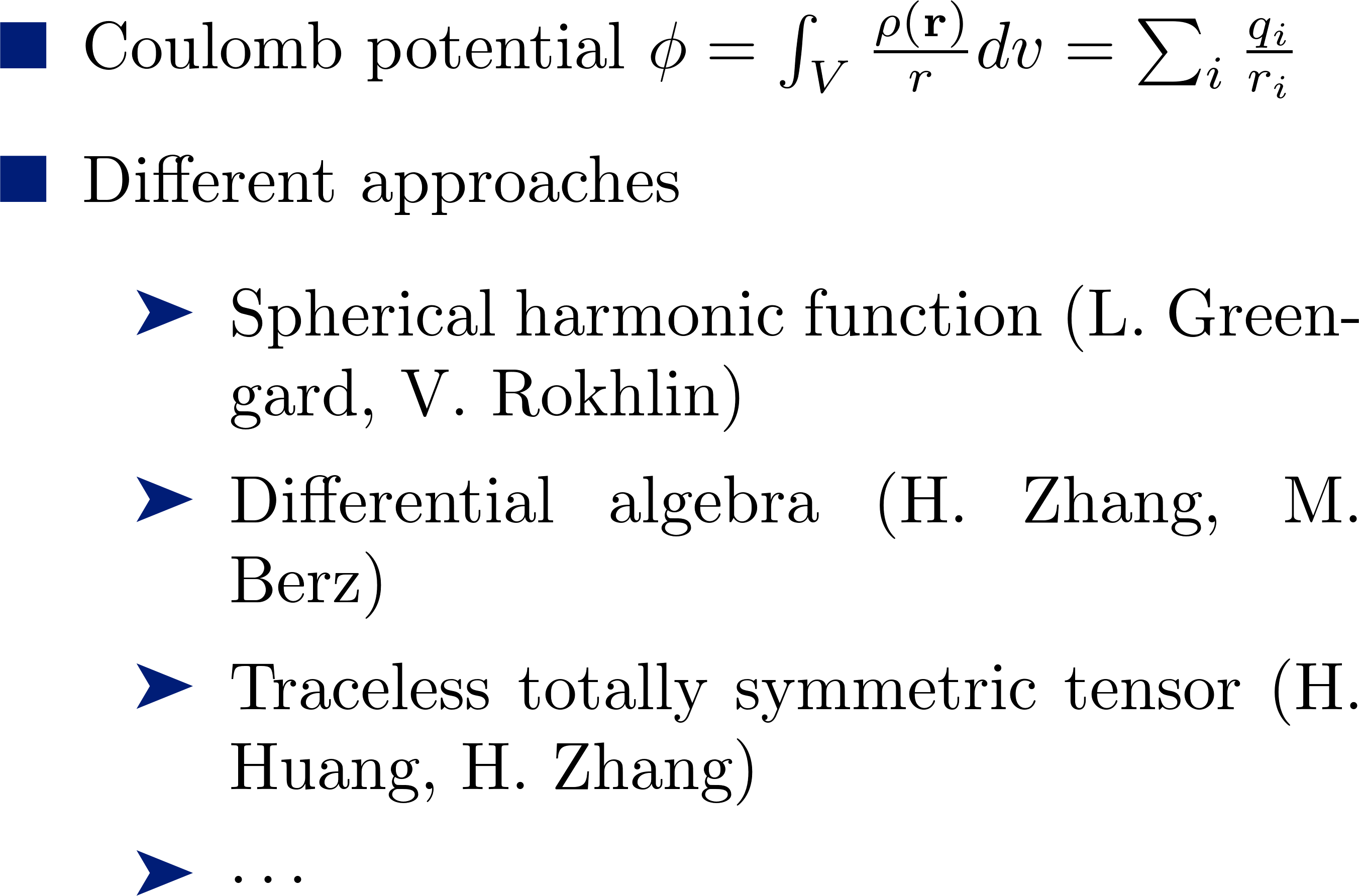 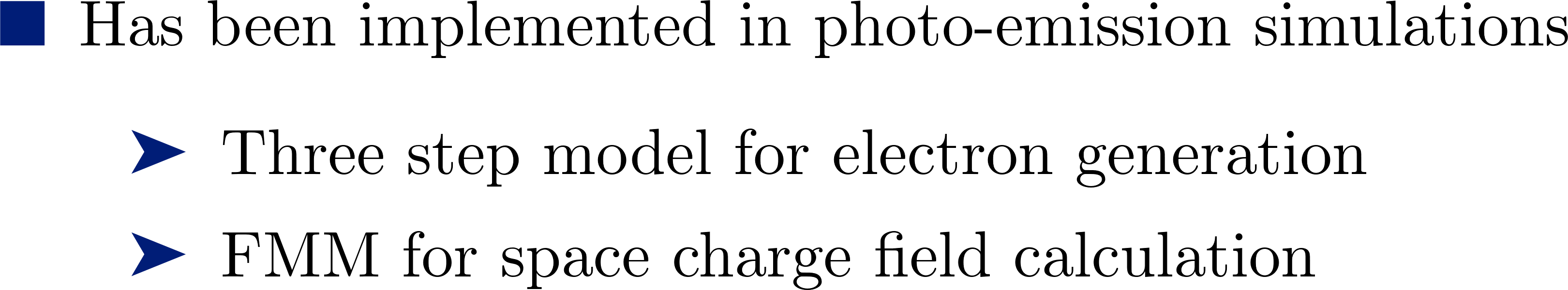 He Zhang
---4---
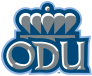 FMM for Coulomb Interaction
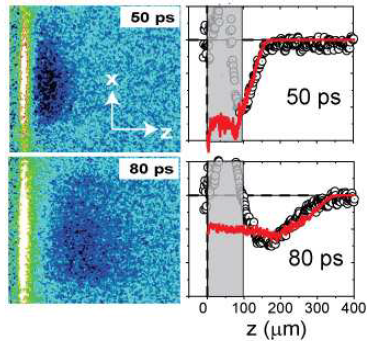 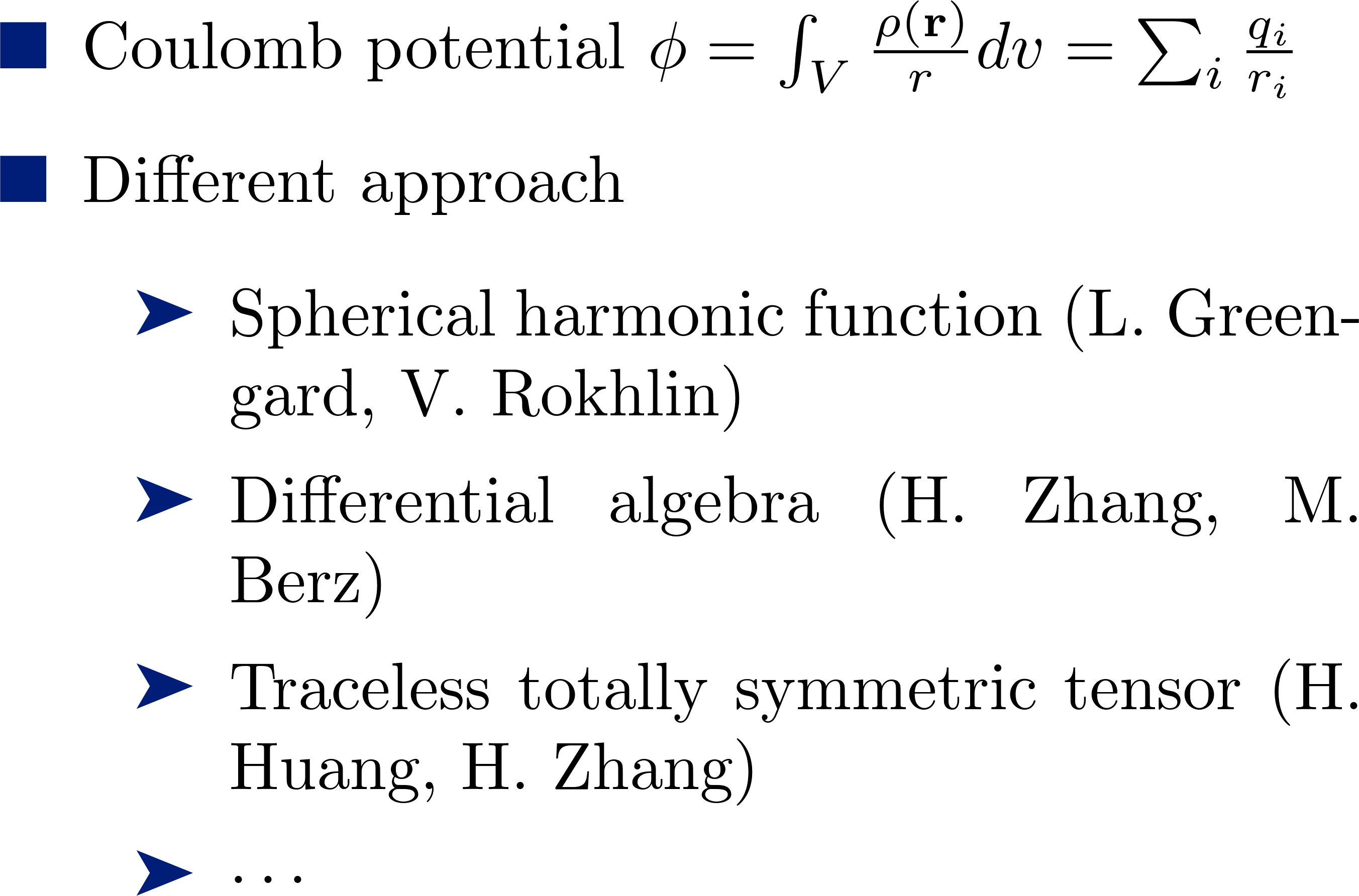 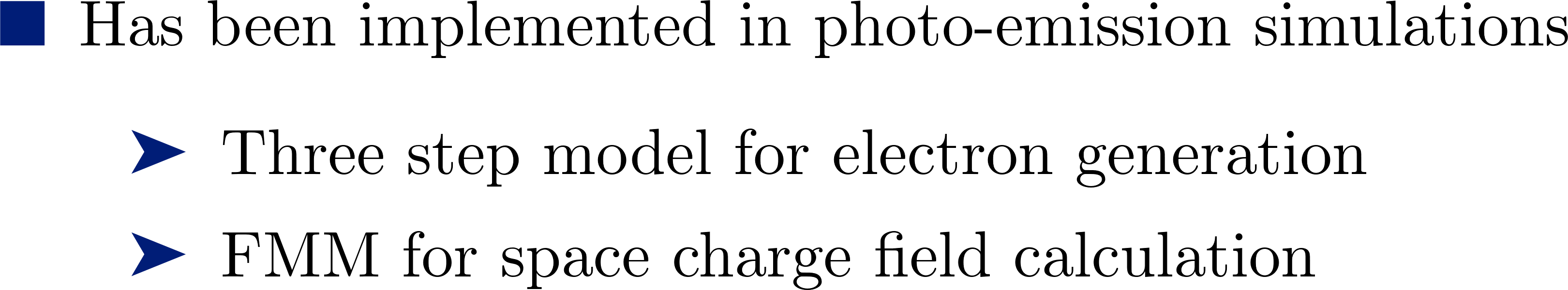 He Zhang
---5---
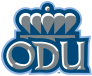 Strategy of FMM
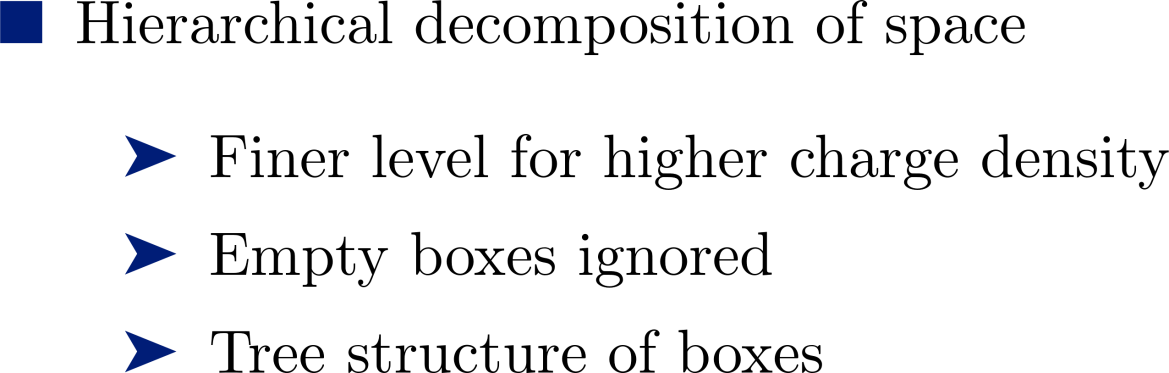 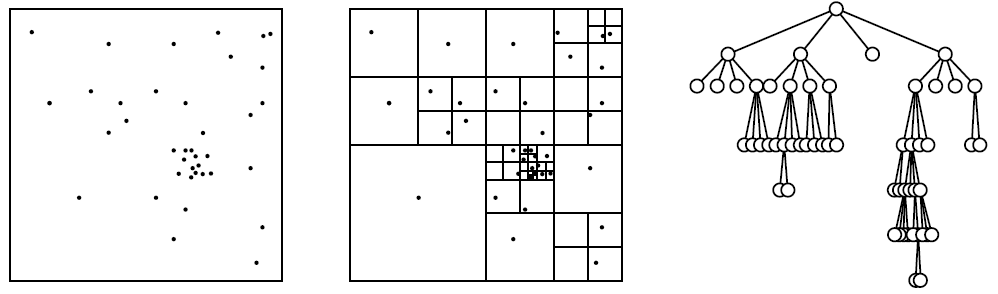 He Zhang
---6---
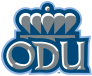 Strategy of FMM
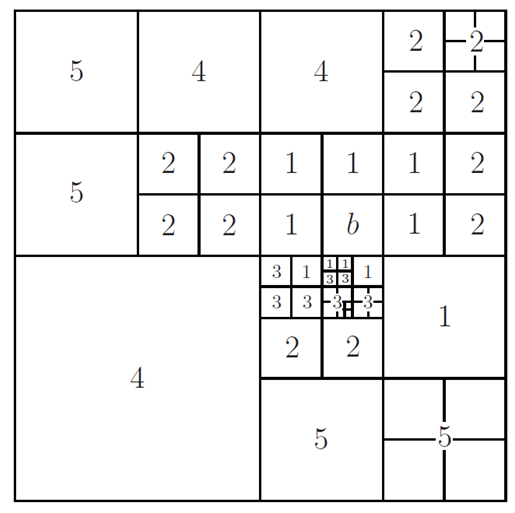 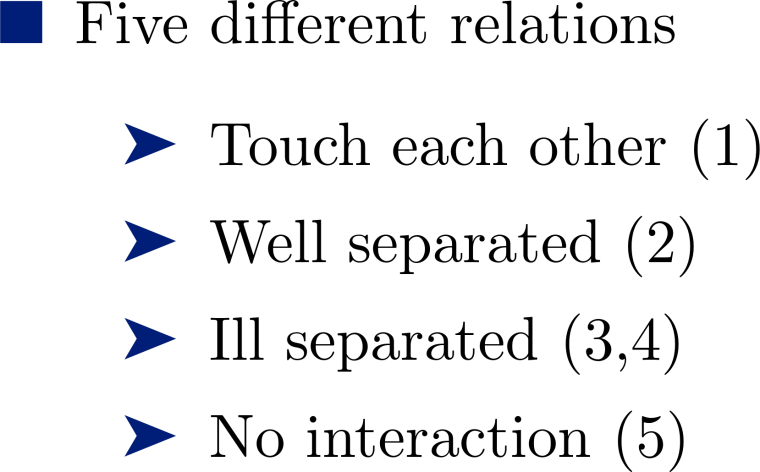 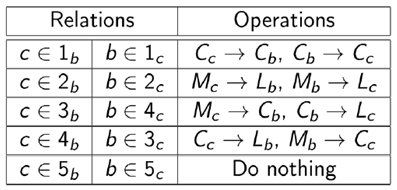 He Zhang
---7---
Steps of FMM
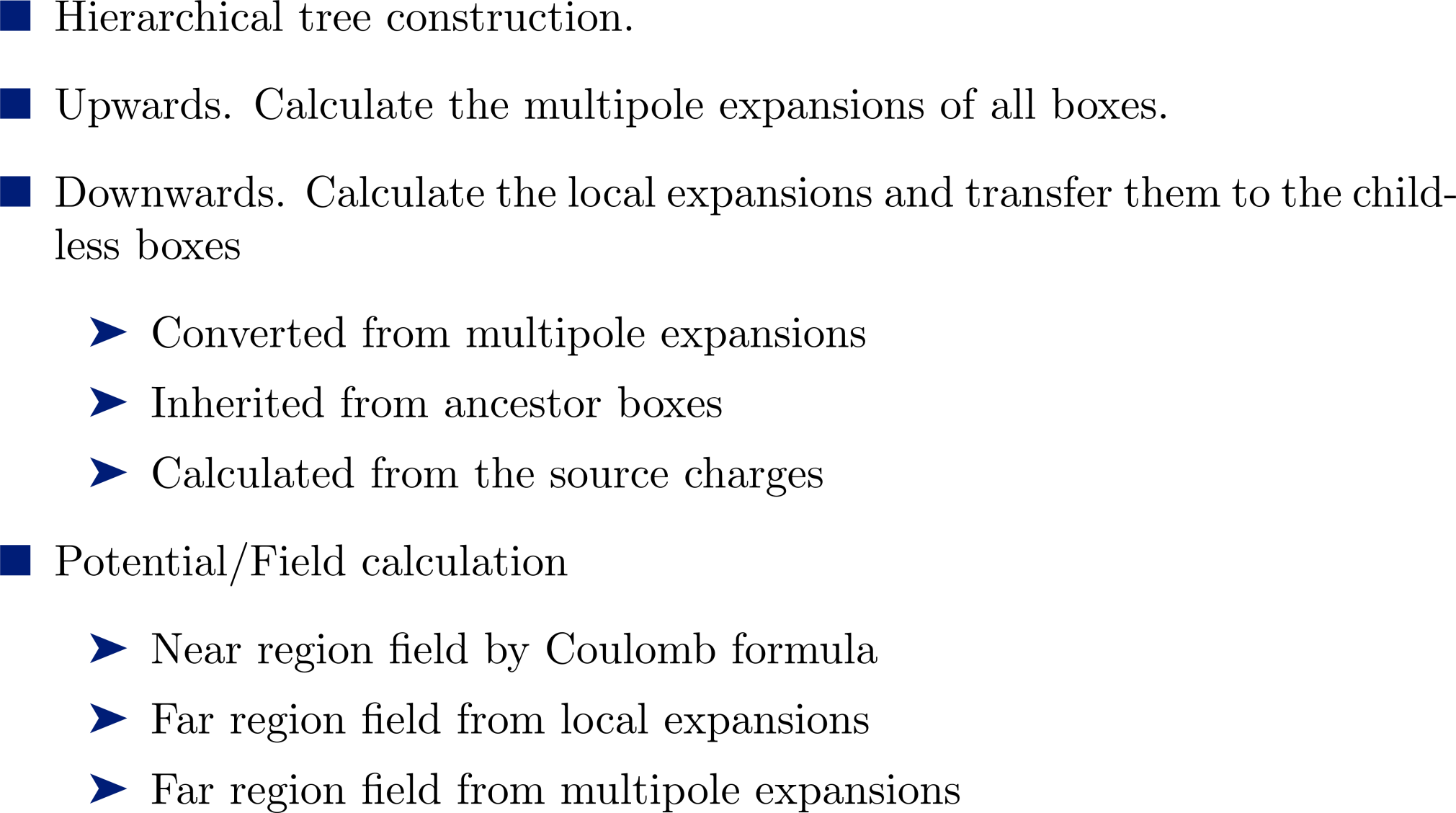 He Zhang
---8---
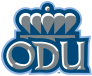 Traceless Totally Symmetric Tensor FMM
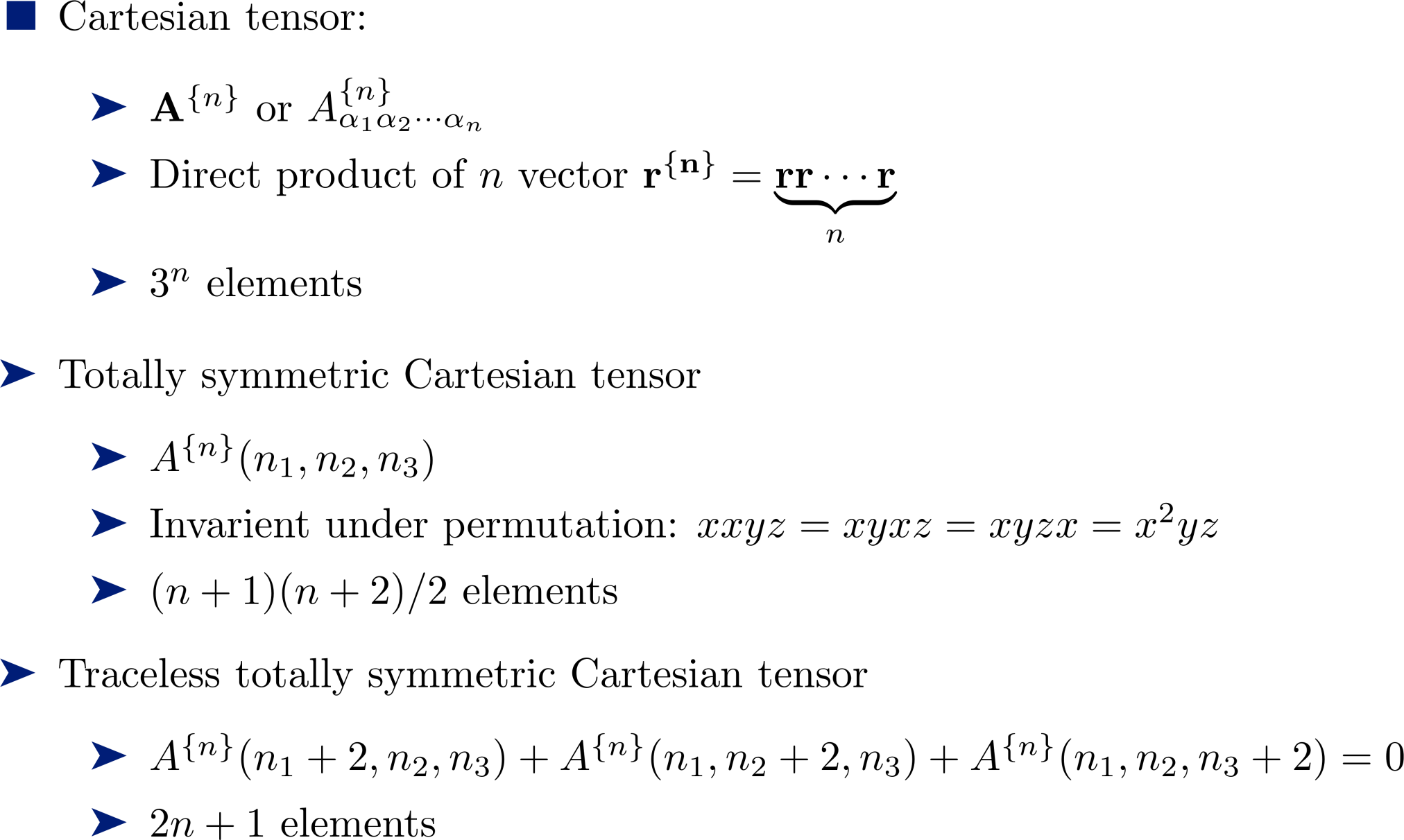 He Zhang
---9---
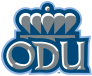 Traceless Totally Symmetric Tensor FMM
He Zhang
---10---
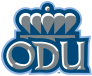 Multipole Expansion and Local Expansion
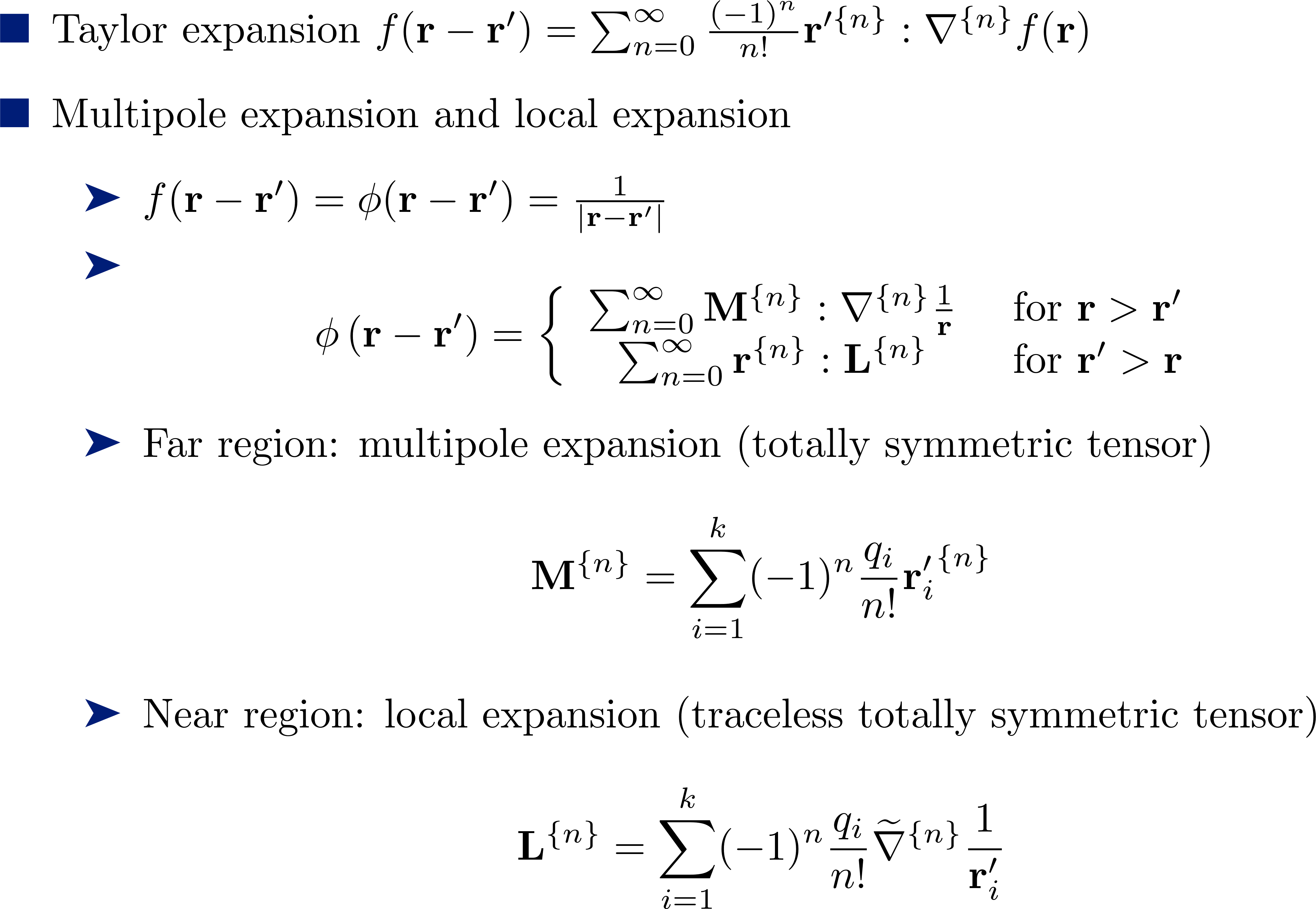 He Zhang
---11---
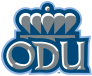 Translation and Conversion of the Expansions
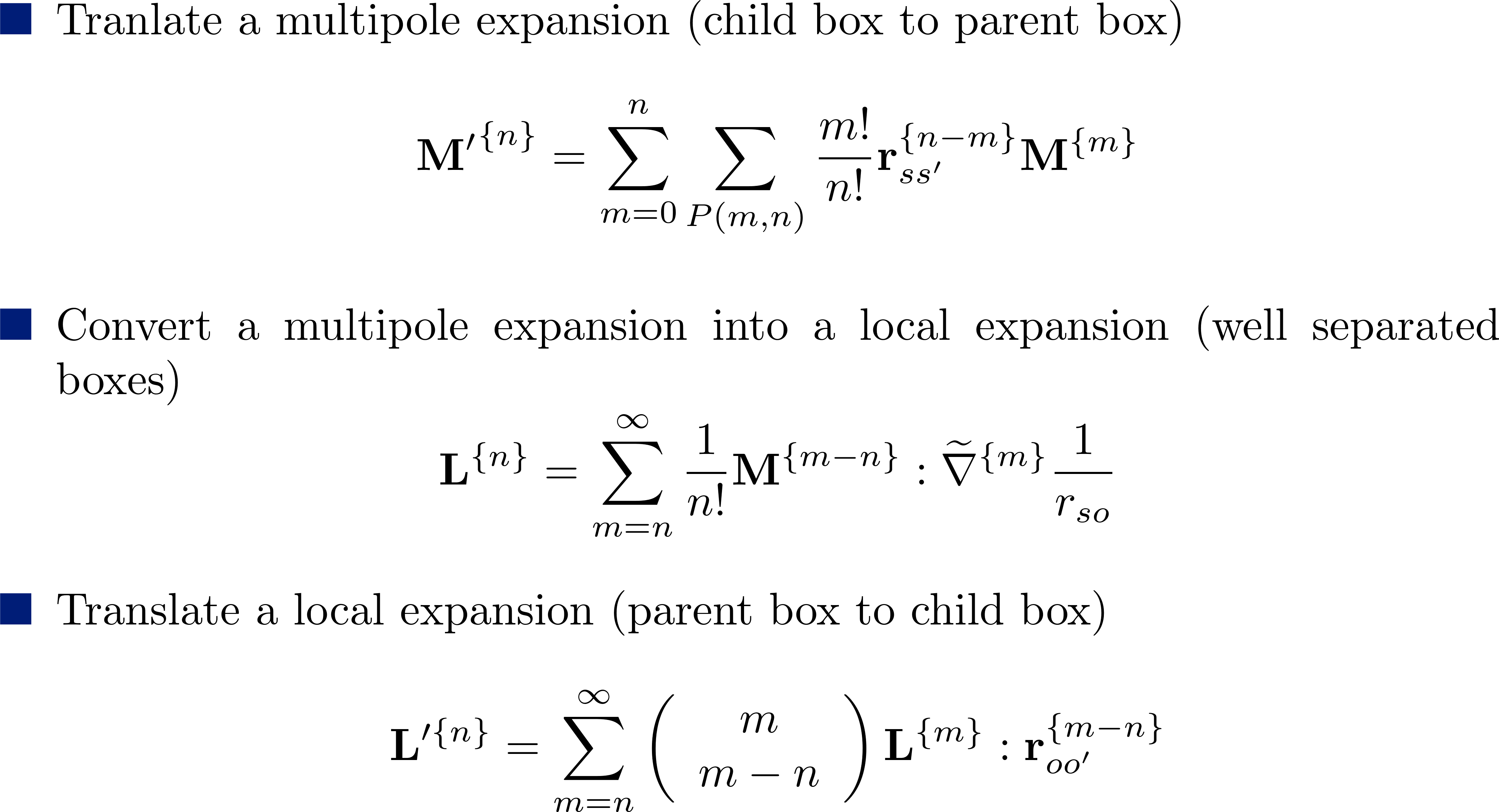 He Zhang
---12---
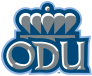 Potential Calculation
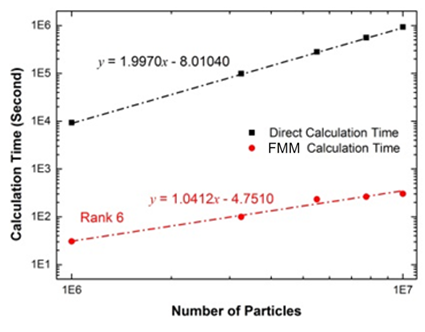 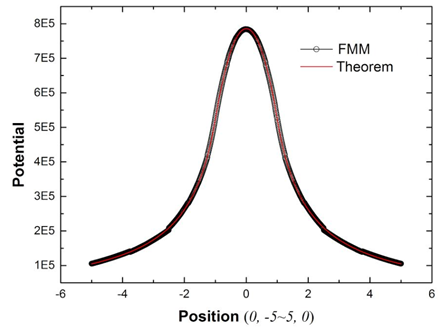 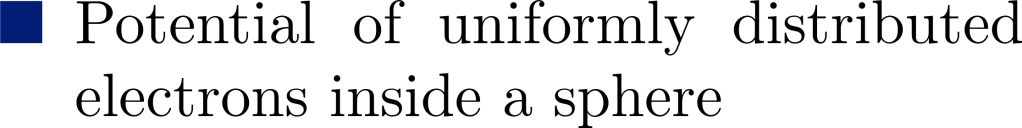 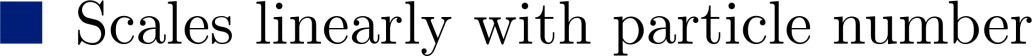 He Zhang
---13---
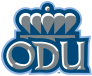 3D Space Charge Field Calculation
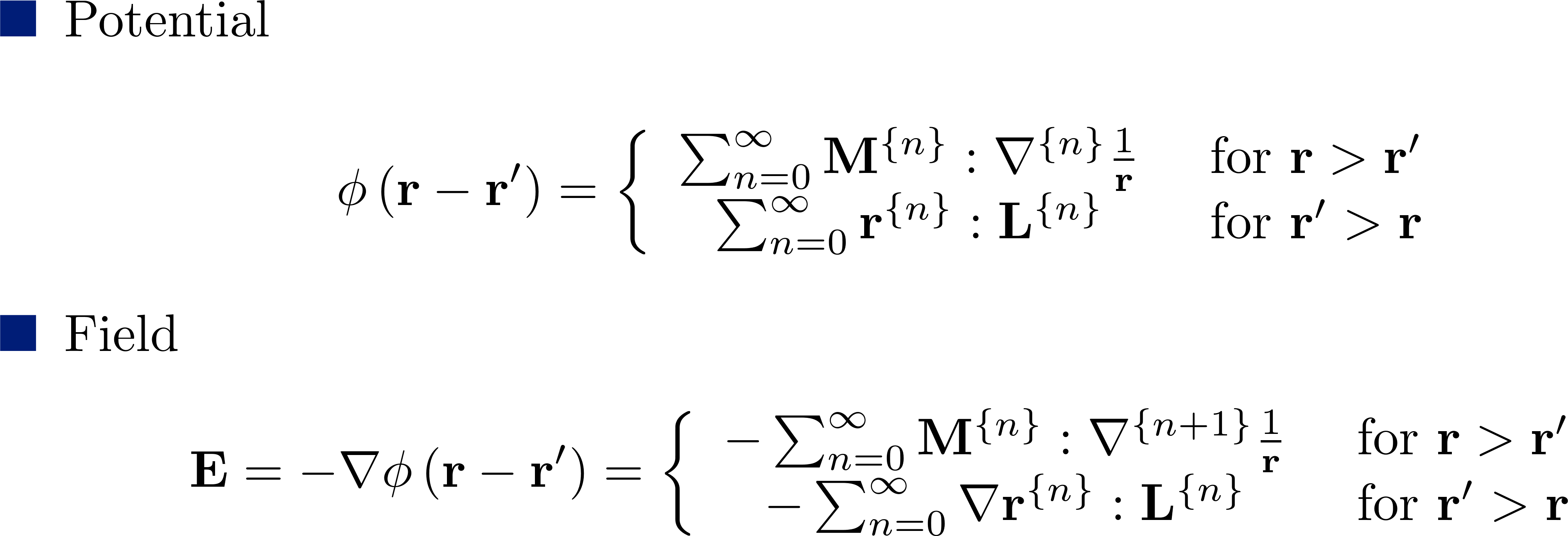 He Zhang
---14---
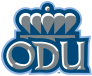 3D Space Charge Field Calculation
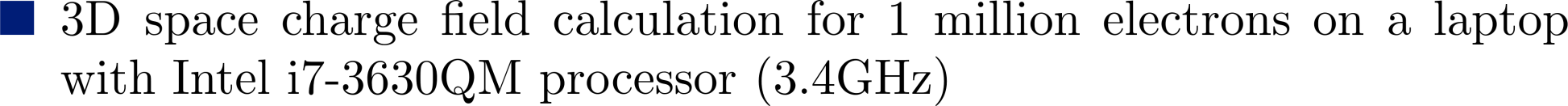 He Zhang
---15---
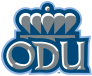 Summary and Outlook
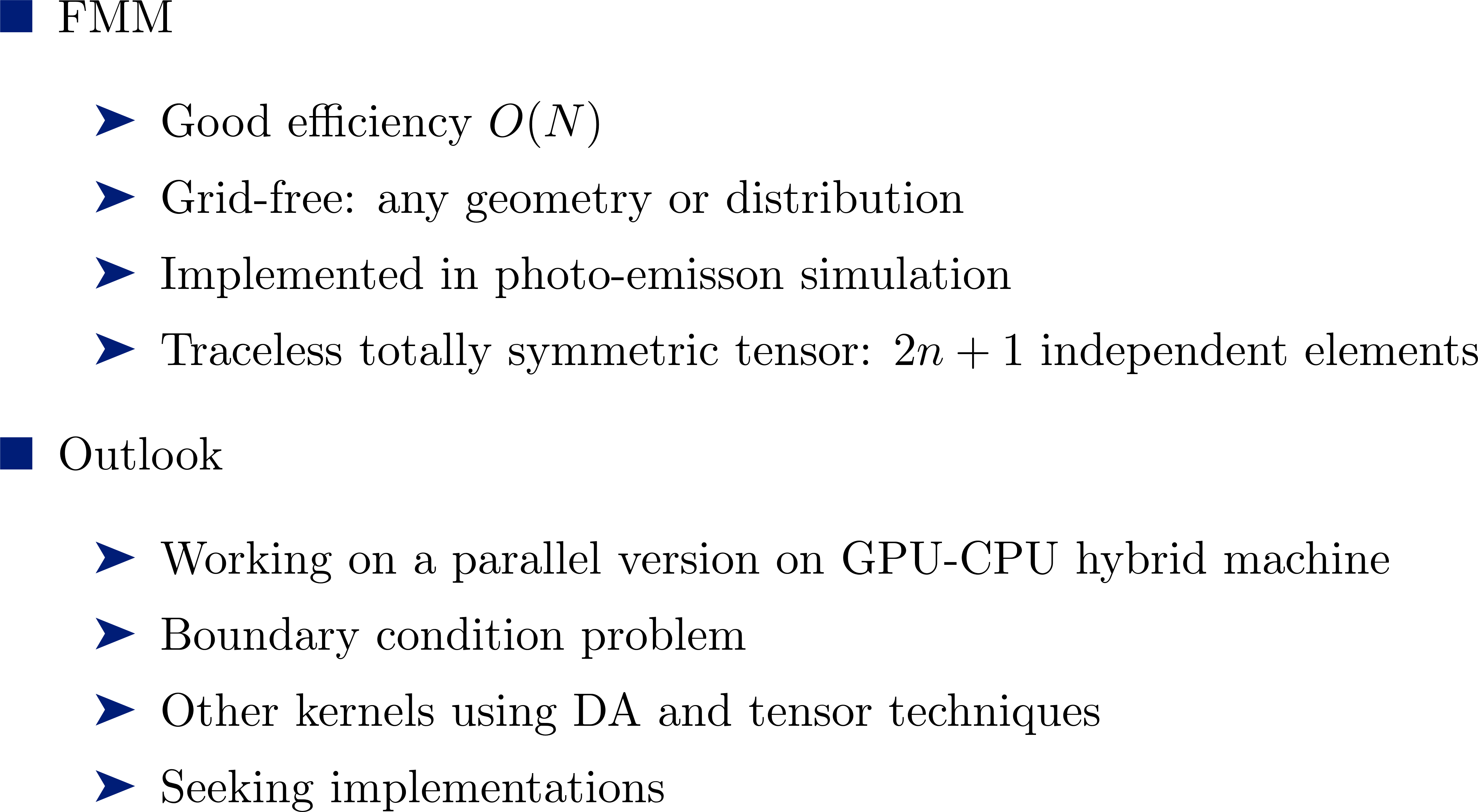 He Zhang
---16---
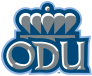 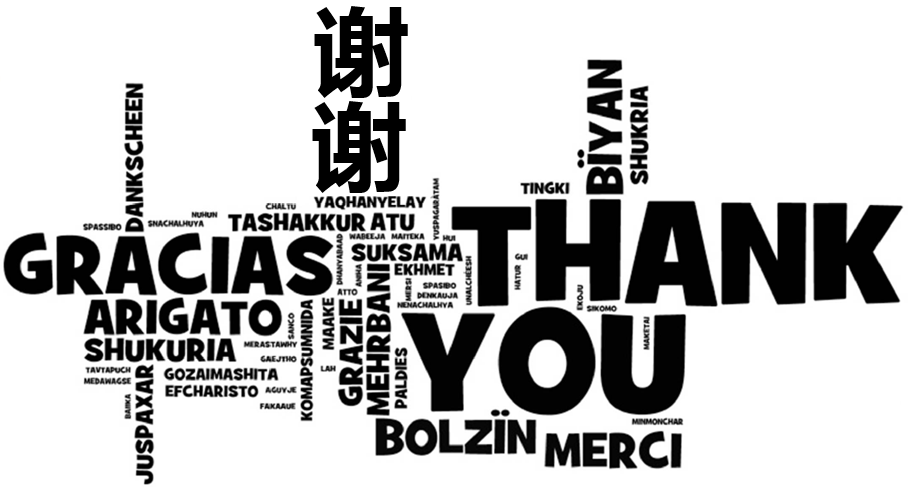 --17--
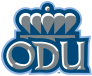 He Zhang